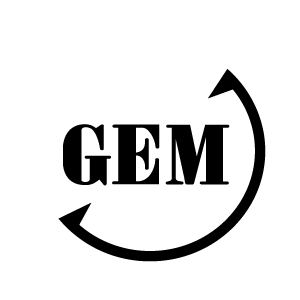 GLOBAL ENTREPRENEURSHIP MONITOR OKTATÁSI SEGÉDANYAG 
2022 / 2023
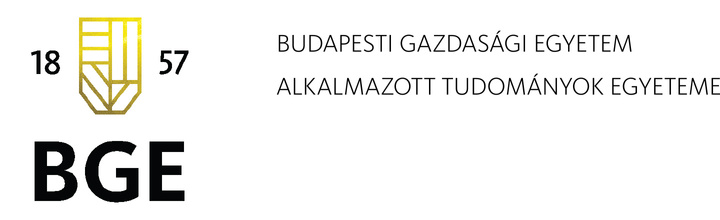 Global Entrepreneurship Monitor
A Global Entrepreneurship Monitor (GEM) kutatás a világ legnagyobb vállalkozás kutatása. 

A programnak jelenleg több mint 70 országban van nemzeti teamje – 2020-tól ismét Magyarországon is, a Budapesti Gazdasági Egyetemen. 

További információk a GEM-ről: https://www.gemconsortium.org/

A 2022-2023-as adatokat bemutató nemzeti jelentés magyar és angol nyelven is elérhető:

https://budapestlab.hu/index.php/global-entrepreneurship-monitor-nemzeti-jelentes-magyarorszag/

https://budapestlab.hu/index.php/global-entrepreneurship-monitor-national-report-hungary/
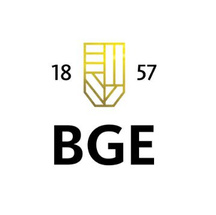 Miről szolgáltat adatot a GEM?
Reprezentatív kérdőíves adatfelvétel és szakértői interjúk alapján a GEM elsősorban a vállalkozói aktivitást, a vállalkozók működését és attitűdjeit kutatja és elemzi.
Vizsgálja a születőben lévő és működő cégek helyzetét és működését, valamint azok alapítóinak magatartását. Információt adhat a tevékenységi kör, piaci helyzet, export tevékenység, foglalkoztatottak száma, motiváció területéről, a vállalkozást tervezők attitűdjeiről. Ennek alapján segíthet vállalkozói profilok kialakításában akár nem, életkor, vagy földrajzi elhelyezkedés szerinti bontásban.
Ismereteket szolgáltat az informális befektetők (felnőtt lakosság) működéséről.
A standardizált adatfelvételnek és a minden évben azonos formában feltett kérdéseknek köszönhetően a hazai adatok elemzése mellett lehetővé válik az országok összehasonlítása és a változók időbeli alakulásának nyomon követése.
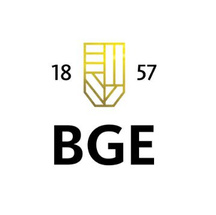 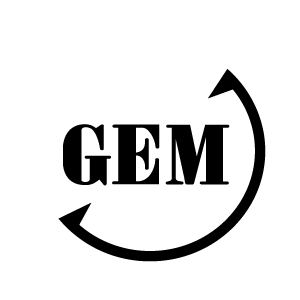 KIEMELT EREDMÉNYEK
Vállalkozói légkör és vállalkozók
2022-2023
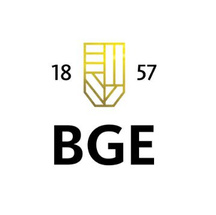 Vállalkozói légkör Magyarországon
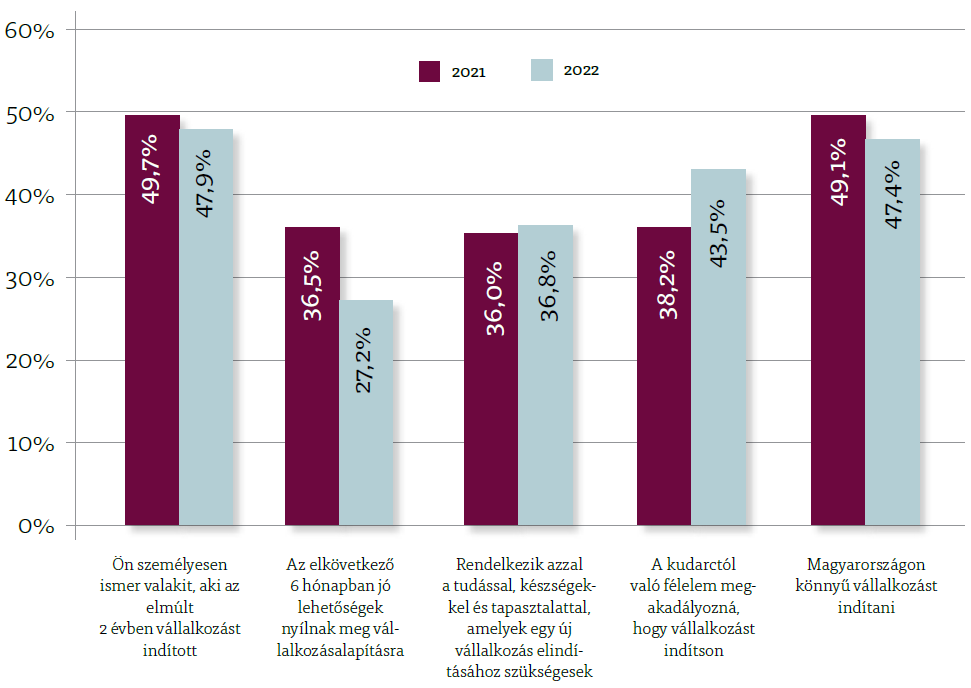 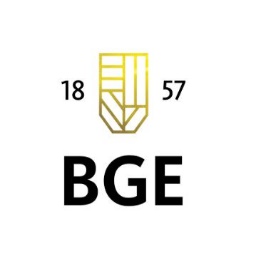 [Speaker Notes: Az előző éves eredményekhez képest jelentősen, 36,5-ről 27,2 százalékra csökkent azok aránya, akik szerint a következő fél évben jó lehetőségek nyílnak vállalkozásalapításra. Ezt feltehetően a külső környezet változásai1, így többek között a 2020-ban kirobbant COVID-19 pandémia és annak utóhatásai, a 2022 februárjában kezdődött orosz-ukrán háború, az energiaárak drasztikus emelkedése, valamint a növekvő infláció is befolyásolhatják. Az előző évhez viszonyítva 38,2-ről 43,5 százalékra nőtt azok aránya, akiket a kudarctól való félelem tart vissza a vállalkozásalapítástól. A friss GEM adatok alapján a magyarok kevesebb üzleti lehetőség megnyílására számítanak a következő fél évben, és a kudarctól is jobban tartanak, mint egy évvel korábban.]
Lehetőségészlelés  nemzetközi kitekintésben
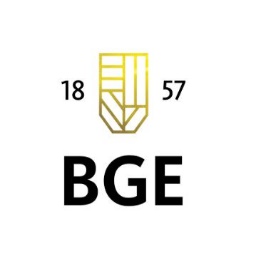 [Speaker Notes: .]
A vállalkozói lét megítélése
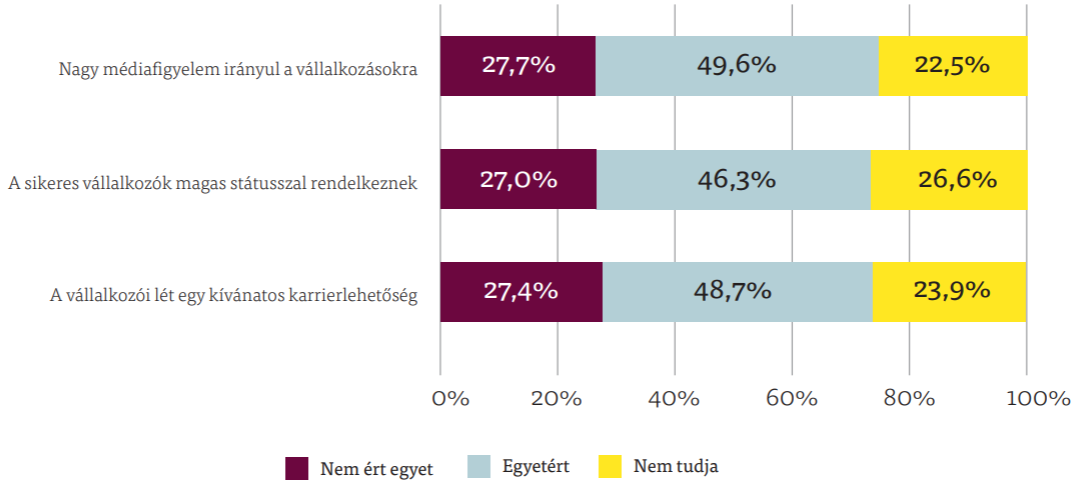 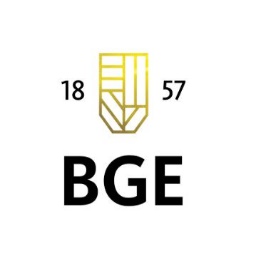 [Speaker Notes: A vállalkozásalapítási hajlandóságot befolyásolhatja a vállalkozók általános társadalmi megítélése. A területet a GEM három kérdésen keresztül vizsgálja, amelyek (1) a vállalkozókra irányuló médiafigyelmet, (2) a sikeres vállalkozók társadalmi státuszát, valamint (3) a vállalkozást, mint kívánatos karrierlehetőséget veszik górcső alá. A megkérdezettek közel fele rendre mind a három állítással egyetért, vagyis azzal, hogy a vállalkozásokra nagy médiafigyelem irányul (49,6%), a sikeres vállalkozók magas státusszal rendelkeznek (46,3%), illetve a vállalkozói lét Magyarországon kívánatos karrierlehetőség (48,7%). Érdemes kiemelni, hogy az állítással egyet nem értők aránya lényegesen kisebb tartományban, 27,0 és 27,7 százalék között ingadozik. Ugyanakkor  a 2021-es adatfelvétel eredményeihez hasonlóan szembetűnő, hogy a gazdaságilag aktív korú lakosság egy jelentős része (kérdésenként kb. negyede) nem alkot véleményt ebben a kérdésben.]
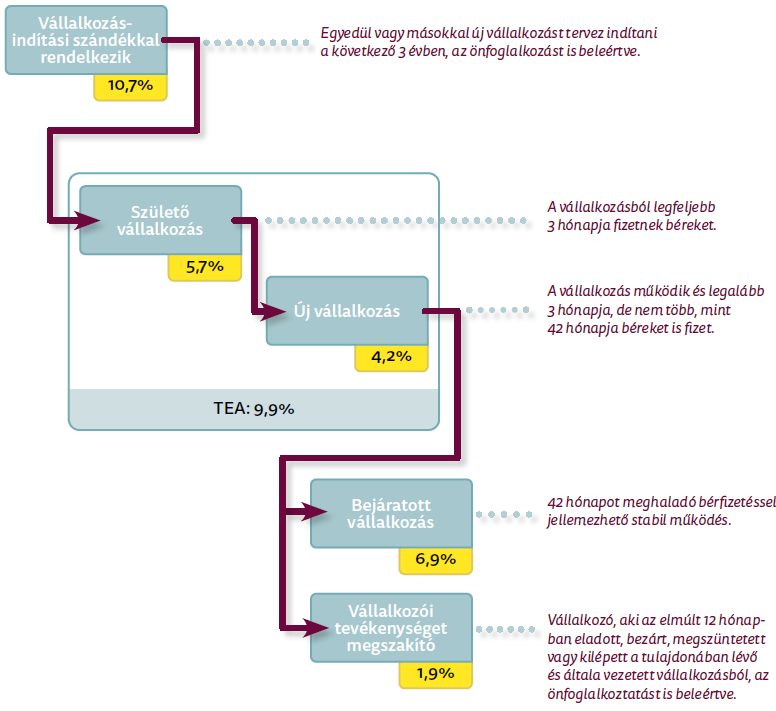 Vállalkozói aktivitás
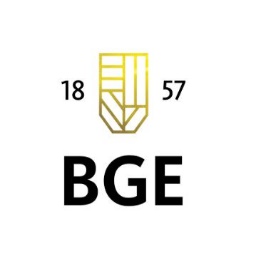 [Speaker Notes: A 2022. évi adatfelvétel alapján a magyarországi lakosság vállalkozási aktivitása a megelőző évhez képest nem változott lényegesen. A felnőtt lakosság 10,7 százaléka tervez a következő három évben vállalkozást indítani (az önfoglalkoztatást is beleértve), ami gyakorlatilag megegyezik a 2021-ben mért 10,4 százalékos aránnyal. Hasonlóan stabil a korai szakaszban lévő vállalkozási tevékenység (TEA) aránya, amely a 2021-es 9,8 százalékról 2022-re 9,9 százalékra nőtt. Ezen belül a béreket legfeljebb 3 hónapja fizető, ún. születő vállalkozások aránya 5,3-ról 5,7 százalékra, míg a béreket legalább 3 hónapja, de legfeljebb 3,5 éve fizető új vállalkozások aránya 4,5-ről 4,2 százalékra csökkent. A vállalkozási tevékenységüket a lekérdezést megelőző 12 hónapban megszakítók aránya viszonylagos stabilitást mutat – míg 2021-ben a felnőtt lakosság 2,1 százaléka állította, hogy az elmúlt egy évben eladott, bezárt, megszüntetett, vagy kilépett a tulajdonában lévő és általa vezetett vállalkozásból, addig 2022-ben csak 1,9 százalék válaszolt hasonló módon. Jelentősebb eltérés a már legalább 3,5 éve stabilan működő bejáratott vállalkozások arányában tapasztalható, ami 6,9 százalékra csökkent a 2021-ben mért 8,4 százalékról. A fentiek alapján Magyarország globális összehasonlításban, a közepes jövedelmű GEM országok között a korai szakaszban lévő vállalkozások tekintetében az utolsó harmad elején, míg a bejáratott vállalkozások tekintetében a középső harmad elején helyezkedik el. Fontos kiemelni, hogy míg a korai szakaszban levő vállalkozások aránya (9,9%) elmarad a nemzetközi GEM átlagtól (12,9%), addig a bejáratott vállalkozások aránya lényegében azonos: Magyarországon 6,9, míg a GEM országok átlaga 7,0 százalék.]
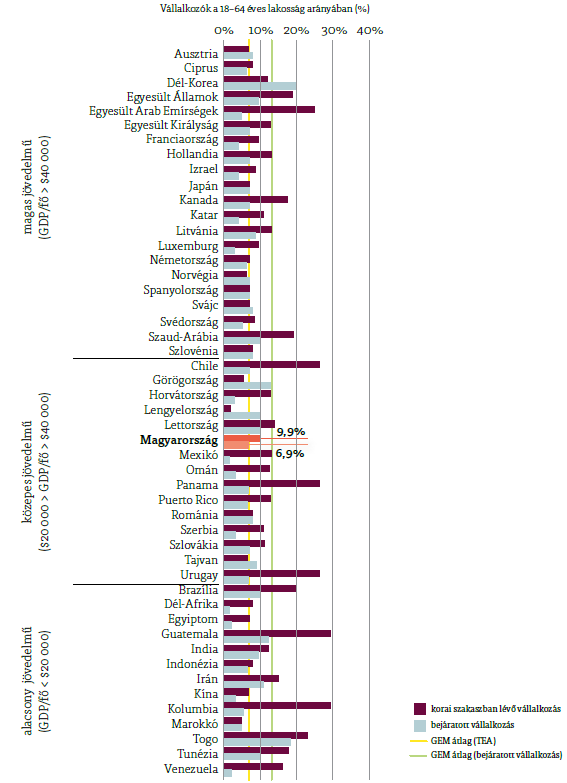 Vállalkozói aktivitás
Magyarország a nemzetközi középmezőnyben. A korai szakaszban lévő vállalkozói aktivitás (9,9%) alacsonyabb a GEM-ben részt vevő országok átlagánál (12,9%) A bejáratott vállalkozással rendelkezők aránya (6,9%) viszont közel azonos a nemzetközi átlaggal (7,0%)
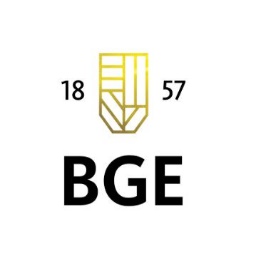 [Speaker Notes: A magas jövedelmű országok vállalkozási aktivitása a GEM átlagnál némileg alacsonyabb. A korai szakaszban levő vállalkozási aktivitás valamennyi GEM ország átlagát tekintve 12,9 százalék, ahol mind az alacsony (12,6%), mind a közepes jövedelmű (16,4%) országok átlaga meghaladja a magas jövedelműekét (12,2%). Ugyanakkor a közepes jövedelmű országok bejáratott vállalkozási aktivitása két kivétellel (Brazília, Guatemala) rendkívül alacsony, átlagosan csupán 4,9 százalék, szemben a 7,0 százalékos GEM átlaggal.]
Vállalkozás indításának motivációja
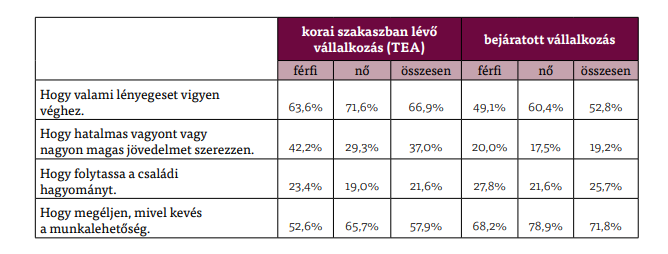 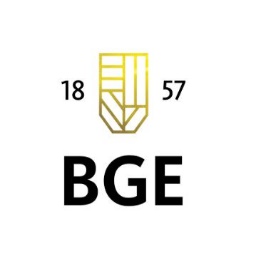 [Speaker Notes: A GEM módszertan a vállalkozási ökoszisztéma trendjeinek jobb megértése érdekében kiemelten kezeli a vállalkozóvá válás motivációit. A legfrissebb magyarországi adatok alapján (2. táblázat) a vállalkozóvá válás egyik legfontosabb motivációja, hogy a válaszadó valami lényegeset vigyen végbe – a korai szakaszban levő, illetve bejáratott vállalkozások esetében rendre 66,9 ill. 52,8 százalék, míg a másik a megélhetés biztosítása (rendre 57,9, ill. 71,8%). Előbbi inkább a korai szakaszban levő, utóbbi pedig a bejáratott vállalkozásoknál meghatározó. Fontosnak tartjuk kiemelni, hogy a megélhetési motívum a korai szakaszban levő vállalkozónők esetében (65,7%) szignifikánsan magasabb a férfiaknál (52,6%). Más szóval a nők gyakrabban indítanak vállalkozást megélhetési kényszer miatt. A családi hagyomány folytatása mint vállalkozási motiváció lényegesen kevésbé hangsúlyos, a korai szakaszban levő vállalkozók több, mint ötöde (21,6%), míg a bejáratott vállalkozások némileg több, mint negyede (25,7%) említette a szempontot. Ugyan a férfiaknál látszólag némileg meghatározóbb a családi hagyomány, a két nem között nem tártunk fel statisztikailag is szignifikáns eltérést. A vagyonszerzési motiváció a korai szakaszban levő vállalkozásoknál némileg erősebb (37,0%), főleg a férfiak esetében (42,2%), amely szignifikánsan magasabb, mint a nők esetében (29,3%). A vállalkozásindítás elsődleges motivációja az alapító számára előző évi eredményekhez hasonlóan továbbra is az, hogy „valami lényegeset vigyen véghez”, valamint, hogy megélhetést biztosítson. A vagyonszerzési motiváció leginkább a korai szakaszban levő vállalkozással rendelkező férfiaknál jellemző, amely azonban a bejáratott vállalkozásoknál lényegesen alacsonyabb értéket mutat. A családi hagyomány folytatása nagyobb arányban csupán a bejáratott vállalkozásoknál jelenik meg.]
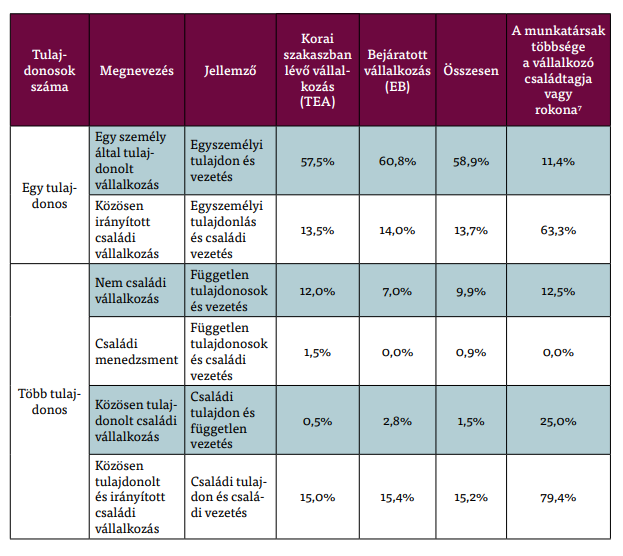 Vállalkozás típusok
Az egyszemélyes tulajdonban lévő vállalkozások esetében is megfigyelhető a családi jelleg,
a társas vállalkozások között a legjellemzőbb típus a családi tulajdonban és családi vezetéssel irányított cégek,
a családi vállalkozások többségében a tulajdonosokon és vezetőkön túl, a cég munkavállalóinak többsége is a családból és a rokoni körből kerül ki.
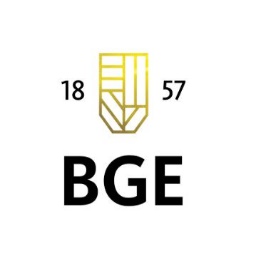 [Speaker Notes: A családi vállalkozások a gazdaság gerincét képezik, a foglalkoztatásban és a hozzáadott érték teremtésben betöltött szerepük megkérdőjelezhetetlen. A családi vállalkozások jelentőségére való tekintettel a GEM a korábbi években központilag kidolgozott családi vállalkozás blokkot fejlesztett, amelyet a magyarországi GEM Team a 2022-es adatfelvétel során lekérdezett. A családi vállalkozások klasszifikálásának ebben alkalmazott módszertana eltér a korábbi vállalkozások körében végzett reprezentatív kutatásétól, így a családi és nem családi vállalkozások egy eltérő szempontú tipizálására és vizsgálatára ad lehetőséget. A családi vállalkozások tipizálása során alkalmazott vizsgálati módszerünk – a válaszadó vállalkozásban lévő tulajdonlása mellett a család vállalkozás irányításába, ill. tulajdonlásába való bevonódása alapján – hat vállalkozástípust különít el. Egy személy által tulajdonolt vállalkozásról beszélünk, ha a vállalkozás egésze a válaszadó tulajdonában van, amit egyedül irányít. Közösen irányított családi vállalkozásnak tekintünk egy céget, ha az egyszemélyi tulajdonlás mellett a válaszadó bevonja az irányításba a családját. Közösen tulajdonolt és irányított családi vállalkozásnak tekintjük azt a vállalkozást, amelyik többségében a válaszadó családjának tulajdonában van és a család a vezetésben is részt vesz, míg a közösen tulajdonolt családi vállalkozásnál a többségi tulajdon a családnál van, viszont az irányításba a családtagok nem vonódnak be. Családi menedzsmentnek nevezzük, ha a vállalkozás többségi tulajdonosa családon kívüli és a válaszadó csak kisebbségi tulajdonos, viszont az irányításba a család bevonódik. A vállalkozást nem családi vállalkozásnak tekintjük, ha a többségi tulajdonos családon kívüli és a vezetésbe a család egyáltalán nem vonódik be. A tipizálás alapján a legnagyobb arányban az egy személy által tulajdonolt vállalkozások vannak jelen, amely összhangban áll a KSH által szolgáltatott adatokkal. Eredményeink alapján látható (ld. 1. táblázat), hogy a négy lehetséges családi vállalkozás típus között a családi menedzsment és a közösen tulajdonolt családi vállalkozás aránya elhanyagolható. Ugyanakkor jelentős, egyenként rendre 13,7, illetve 15,2 százalékot tesz ki azon vállalkozások aránya, ahol az egyszemélyi tulajdonlás mellett a családtagok szerepet kapnak az irányításban is, illetve azok, ahol az irányítás mellett a meghatározó üzletrész van a család kezében. Ezen modellek alkalmazása arra utalhat, hogy a vállalkozások működése nem feltétlenül egy személy, az alapító döntésein alapszik, ami elősegítheti, illetve akár indikálhatja is a működés formalizáltságát. 2019-ben elsőként a BGE Budapest LAB közölt a vállalkozásokon belüli hazai arányukra vonatkozó becslést8, amelyet további két adatfelvétel során validáltak. A legfrissebb eredmények alapján a 3-99 főt foglalkoztató cégek körében a családi cégek aránya 67,4 százalék. A korai szakaszban lévő és a bejáratott vállalkozások között a családi vállalkozások aránya nem tér el jelentősen. Az elemzésben vizsgáltuk, hogy a vállalkozások mekkora hányada foglalkoztat többségében rokonokat, ill. családtagokat. Érdekes módon a nem családi vállalkozásoknak, ill. az egyszemélyes vállalkozásoknak egyaránt bő tizede (rendre 12,5, ill. 11,4%) esetében is rokoni kapcsolat van a vállalkozó és a munkatársak között, míg a közösen irányított vállalkozások esetében ez az arány már közel kétharmadára (63,3%), a közösen tulajdonolt és irányítottak négyötödére (79,4%) igaz ugyanez. Összességében elmondható, hogy a több tulajdonos által birtokolt vállalkozások többsége családi vállalkozás, ahol jellemzően a családtagok bevonódnak az irányításba. A családi cégekben kifejezetten jellemző, hogy a munkavállalók többsége a családtagok közül kerül ki, továbbá a nem családi vállalkozások és az egy személy által tulajdonolt vállalkozások esetében is 10 százalék feletti azon cégek aránya, akik családtagokat foglalkoztatnak.]
Technológiai szint szerinti megoszlás
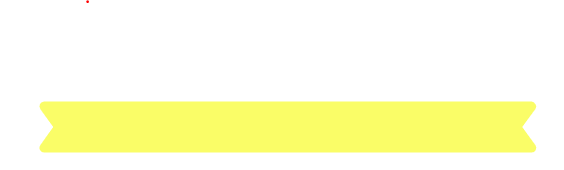 Minden vállalkozási kategóriában meghatározó a no/low-tech cégek aránya.

A mid-tech cégek lényegében láthatatlanok, míg high-tech cégek aránya a korai szakaszban levő vállalkozások között 5,5, a bejáratottaknál 7,2%.

Háttér: 
a technológiai szintet a főtevékenység ágazati besorolása határozza meg
2022-ben Magyarországon több, mint 1,8 millió vállalkozás – többségében önálló vállalkozó [KSH]
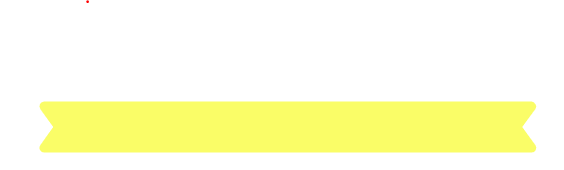 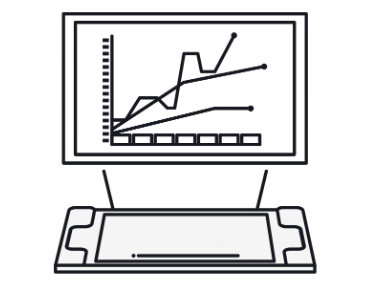 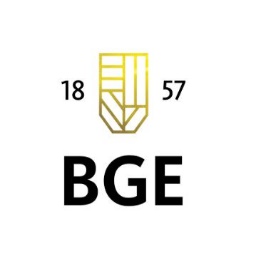 [Speaker Notes: A tevékenység technológiai szintje jó indikátora lehet a vállalkozások által végzett tevékenység hozzáadott értékének. A GEM kutatás ezt a tevékenység ágazati besorolása alapján három kategóriába sorolja be, amelyek (1) az alacsony vagy nem technológiaigényes (no/low tech), (2) a közepes technológiájú (medium-tech) és (3) a csúcstechnológiát használó (high-tech). A besorolás alapján csúcstechnológiának tekinthető például a gyógyszergyártással, telekommunikációval, orvosi precíziós műszerekkel kapcsolatos, valamint a kutatási és fejlesztési tevékenység, míg a közepes technológiába tartozónak tekinti egyebek mellett a vegyipari, a különböző gépipari, valamint a mérnöki tervező vállalkozásokat. Fontosnak tartjuk felhívni a figyelmet arra, hogy ugyan a nemzetközileg is elismert startupok, illetve magas hozzáadott értéket és know-how-t képviselő egyedi gépgyártással foglalkozó vállalkozások sok embert foglalkoztatnak és a médiában is gyakran tűnnek fel, a vállalkozások túlnyomó többségét mégis a hagyományos iparágakban működő, gyakran szintén fejlett technológiát alkalmazó cégek adják. Eredményeink szerint Magyarországon mind a korai szakaszban levő, mind a bejáratott vállalkozások döntő többsége alacsony, vagy nem technológiaigényes szektorban működik (20. ábra). Érdekes módon a közepes technológiai szintű szektorok lényegében láthatatlanok, amit a vállalkozások almintájának nem reprezentatív jellege is okozhat. Ugyan a korai szakaszban lévő vállalkozások technológiai szintjében a nemek között szignifikáns különbség mutatható ki, megalapozott következtetés hasonló okokból csak a jelenség több éven át történő fennmaradása esetén vonható le.]
Innováció
A magyar vállalkozások többsége nem innovál.

Túlnyomó többségüknél sem a termékek/szolgáltatások, sem a használt technológiák nem újak.

10% alatti az országos és 4% alatti a világszintű innovációval rendelkező vállalkozások aránya. 

A korai szakaszban levő vállalkozások innovatívabbak a bejáratottaknál.
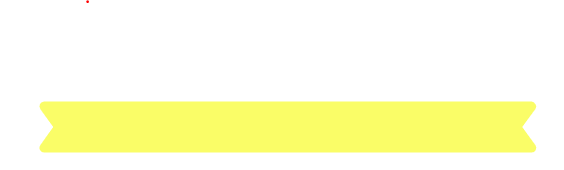 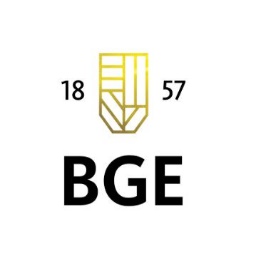 A korai szakaszban lévő és a bejáratott vállalkozások aránya piaci hatókör alapján
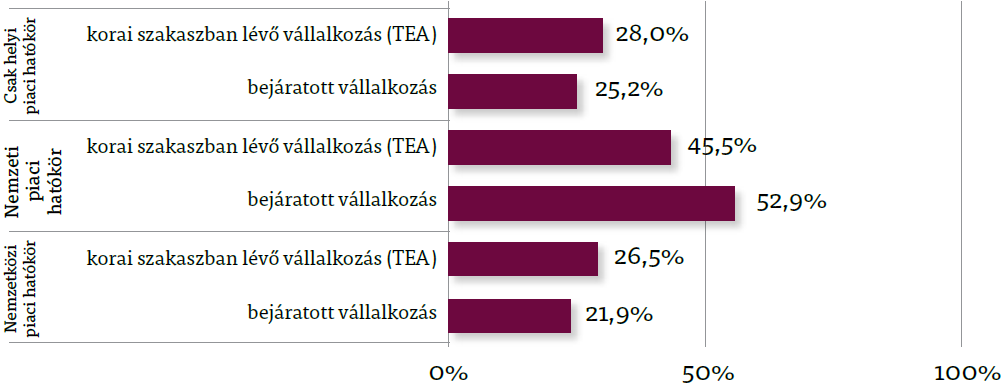 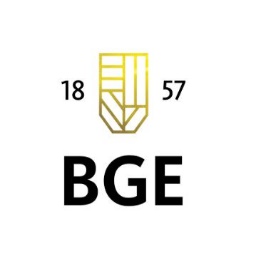 [Speaker Notes: A GEM a külpiaci aktivitás, valamint az ott elért árbevétel alapján méri a vállalkozások piaci hatókörét. Az exporttevékenység előnye kettős. Egyrészt a nagyobb versenyhelyzet a működés racionalizálását, a termék vagy szolgáltatás folyamatos fejlesztését váltja ki. Másrészt a nagyobb piac magasabb árbevételt jelenthet, növelheti a tevékenység méretgazdaságosságát. Fontos azonban felhívni a figyelmet arra, hogy egyes tevékenységek,  így elsősorban a személyi szolgáltatások, a vendéglátás, a turizmus helyhez kötődnek, így a lakóhelyhez közeli piaci hatókör nem feltétlenül takar kedvezőtlen jelenséget. Eredményeink alapján a vállalkozások legnagyobb arányban, a korai szakaszban levő vállalkozások 45,5, míg a bejáratott vállalkozások 52,9 százaléka a nemzeti piacon aktív, ami azt jelenti, hogy nem kizárólag a lakóhelye közvetlen környezetében értékesíti a termékeit vagy szolgáltatásait, hanem országosan aktív (24. ábra). A korai szakaszban levő vállalkozások közük minden negyedik (26,5%), míg a bejáratott vállalkozások között minden ötödik (21,9%) aktív a nemzetközi piacon. Feltehetően ezen vállalkozások rendelkezhettek olyan versenyelőnnyel, amely lehetővé tette a nemzetközi piacon való sikeres megjelenésük. A vállalkozók túlnyomó többsége tehát országos, vagy helyi piacon működik, ugyanakkor mind a korai szakaszban levő, mind a bejáratott vállalkozások ötöde aktív külpiacon is.]
Fenntarthatóság & felelősségvállalás
A vállalkozók túlnyomó többsége döntései során nem csak üzleti / pénzügyi szempontokat mérlegel
Jellemzően valós intézkedések is megvalósulnak
A környezeti aspektus hangsúlyosabb
A magyar vállalkozók 23,5%-a ismeri az SDG-ket.
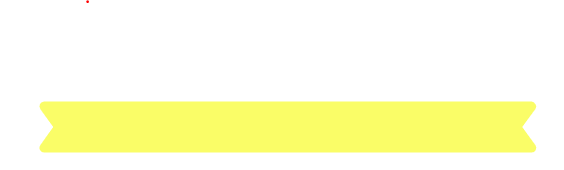 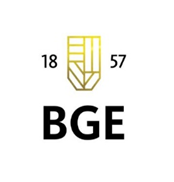 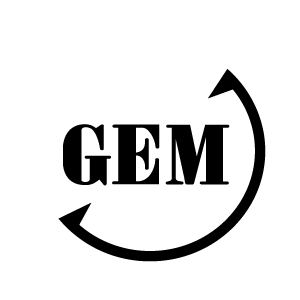 KIEMELT EREDMÉNYEK
Vállalkozói ökoszisztéma
2022-2023
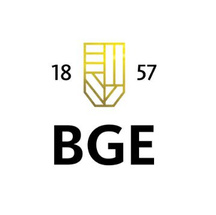 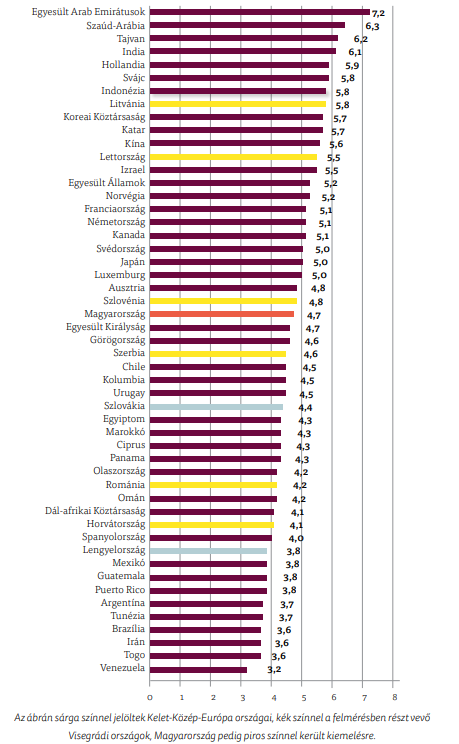 National Entrepreneurship Context Index (NECI)
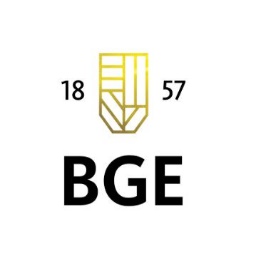 [Speaker Notes: A 2022-es adatok alapján a szakértői felmérésben 51 ország  vett részt az ábra NECI rangsort szemlélteti. Az országokra jellemző vállalkozási környezetről a GEM nemzeti szakértői felmérése (National Expert Survey – NES) nyújt átfogó képet. A szakértők értékelése nyomán kerülnek meghatározásra a vállalkozási keretfeltételeket jellemző értékek, amelyek számtani átlaga adja az egyes gazdaságokra jellemző Nemzeti Vállalkozási Kontextus Index (National Entre preneurship Context Index – NECI) értéket. A szakértői értékelések egyetlen mutatóba történő tömörítése lehetővé teszi a vállalkozási ökoszisztémák11 nemzetközi összehasonlítását. Globális viszonylatban a magyar 4,7-es NECI érték közepesnek tekinthető, egy tized ponttal maradva el a 4,8-as GEM átlagtól. A felmérésben részt vevő visegrádi országok között az ökoszisztéma értékelése Magyarországon a legkedvezőbb, meghaladva a 4,4-es szlovák és a 3,8-as lengyel értéket. A szakértők a vállalkozási környezetet az Egyesült Arab Emírségekben értékelték a legmagasabbra, míg a sereghajtó Venezuela.]
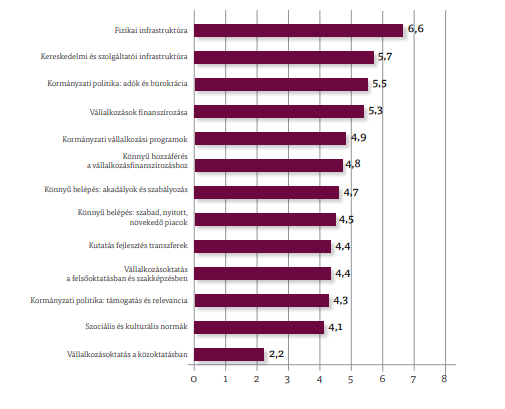 A vállalkozói ökoszisztéma elemeinek értékelése
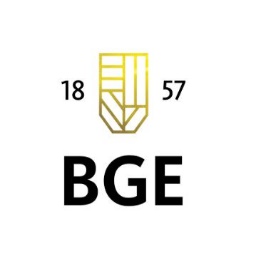 [Speaker Notes: A vállalkozási keretfeltételek értékelése 0-10-ig terjedő skálán történik, ami alapján az 5-ös érték esetén mondható el az, hogy az adott terület elfogadhatónak, fejlettségi szintje kielégítőnek tekinthető. A 2022-es szakértői értékelések alapján Magyarország NECI értéke 4,7-re nőtt az előző évi 4,5-ös értékről. Hazai viszonylatban a fizikai infrastruktúra, a kereskedelmi és szolgáltatói infrastruktúra, a kormányzati politika: adók és bürokrácia és a vállalkozások finanszírozása ökoszisztéma elemek értékelése haladja meg az 5-ös értéket. A tavalyi évhez hasonlóan a leggyengébb értékelést a vállalkozásoktatás a közoktatásban kapta. A tavalyi évben 3,5-re értékelt könnyű belépés: szabad, nyitott, növekedő piacok elnevezésű elem megítélése 4,5-re javult 2022-ben.]
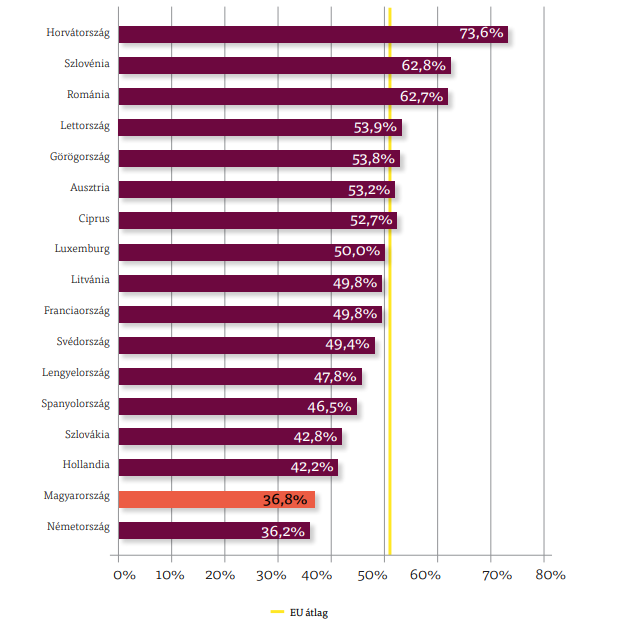 A vállalkozásindításhoz elegendő tudással, készséggel, tapasztalattal rendelkezők arány a 18-64 év közötti lakosságon belül
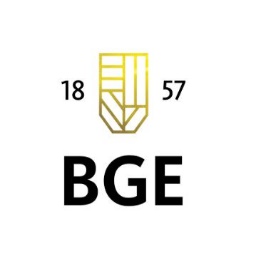 A 18-64 év közötti magyarországi felnőtt lakosság 18,1 százaléka részesült élete során vállalkozásoktatásban.
A vállalkozásoktatás helyszíne a vállalkozásoktatásban részesültek körében
A vállalkozásoktatásban részesültek aránya vállalkozók és nem vállalkozók szerinti bontásban
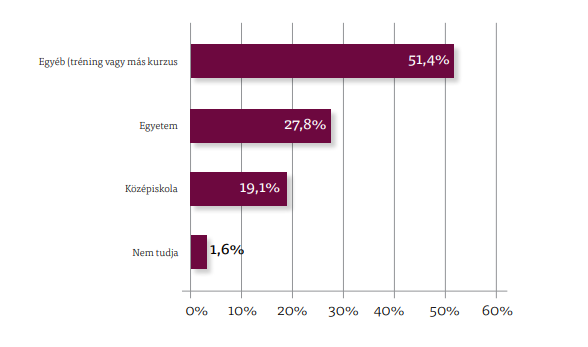 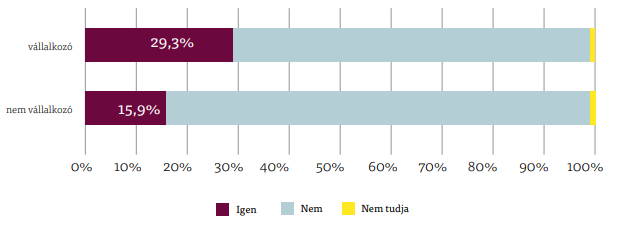 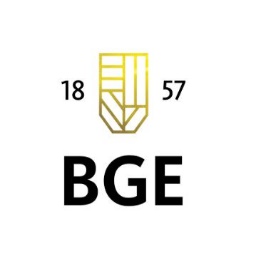 [Speaker Notes: A magyarországi helyzet jobb megértése, illetve az eredmények pontosabb magyarázatának érdekében a magyarországi GEM Team 2022-ben a központi kérdőívet több, a vállalkozásoktatáshoz kapcsolódó kérdéssel egészítette ki. Eredményeink alapján a 18-64 év közötti magyarországi felnőtt lakosság 18,1 százaléka részesült élete során vállalkozásoktatásban, amely legnagyobb arányban (51,4%) iskolarendszeren kívül, tréning vagy más jellegű képzés során valósult meg. Egyetemen a vállalkozásoktatásban részesült lakosság több, mint negyede (27,8%), középiskolában pedig alig ötöde (19,1%) kapott vállalkozásindításhoz kapcsolódó ismereteket. A vállalkozók körében közel 70 százalék azok aránya, aki úgy váltak vállalkozóvá, és működtetik a cégüket, hogy soha nem vettek részt vállalkozásoktatában, ami feltehetően negatívan befolyásolja a működési hatékonyságukat és versenyképességüket. A vállalkozói lét és a vállalkozásoktatásban való részvétel szoros összefüggést mutat, a már vállalkozással rendelkezők közel kétszer nagyobb eséllyel vettek részt vállalkozásoktatásban, mint a nem vállalkozók (7. ábra).  Azonban az ok-okozati összefüggés iránya nem határozható meg. Elképzelhető, de az adatfelvétel alapján nem egyértelműen igazolható, hogy a valós vállalkozási szándékkal rendelkezők céljuk elérése érdekében tudatosan keresik a szükséges ismeretek megszerzésének lehetőségét.]
Az adatfelvétel technikai részletei
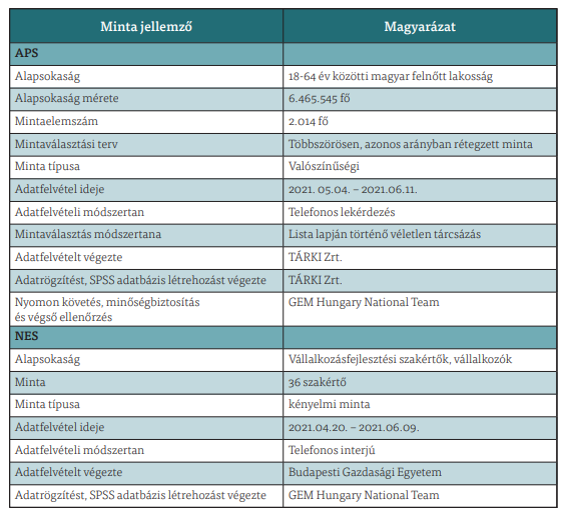 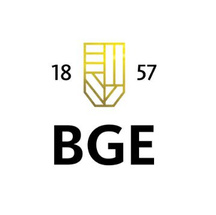 A TKP2021-NKTA-44 számú projekt az Innovációs és Technológiai Minisztérium Nemzeti Kutatási Fejlesztési és Innovációs Alapból nyújtott támogatásával, a Tématerületi Kiválósági Program 2021 (TKP2021-NKTA) pályázati program finanszírozásában valósult meg.

budapestlab.huuni-bge.hu
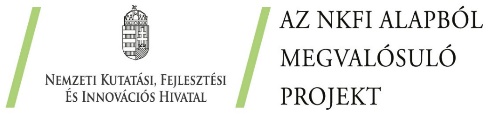